Dictionary-Less Defect Diagnosis as Real or Surrogate Single Stuck-At Faults
 Master’s DefenseChidambaram Alagappan
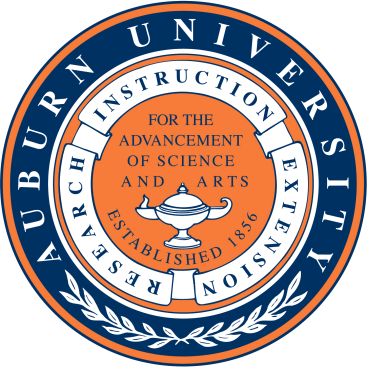 Thesis Advisor: Dr. Vishwani D. Agrawal
Thesis Committee: Dr. Charles E. Stroud and Dr. Victor P. Nelson
Department of Electrical and Computer Engineering
Auburn University, AL 36849 USA
Mar. 27, 2013
Chidambaram's MS Defense
1
Presentation Outline
Motivation
Introduction and Background
Problem Statement
Diagnosis Algorithm

Proposed Diagnosis Algorithm

Analysis of the Algorithm
Experimental Results

Conclusion
Mar. 27, 2013
Chidambaram's MS Defense
2
Motivation
Scaling down of device features to an extent that it can be expressed in two digit number of nanometers has made VLSI chip manufacturing, often suffer a relatively low yield.

Fault Diagnosis proves helpful in ramping up the yield.

Most fault diagnosis procedures are fault model dependent.

In this work, we propose a diagnosis procedure using single stuck-at fault analysis, without assuming that the actual defect has to be a stuck-at fault.
Mar. 27, 2013
Chidambaram's MS Defense
3
[Speaker Notes: Every presentation on fault diagnosis starts by quoting Moore’s law, which says that every 18 months, the transistor count on an IC doubles approximately.]
Presentation Outline
Motivation
Introduction and Background
Problem Statement
Diagnosis Algorithm

Proposed Diagnosis Algorithm

Analysis of the Algorithm
Experimental Results

Conclusion
Mar. 27, 2013
Chidambaram's MS Defense
4
Fault Diagnosis
Test Vectors
Diagnosis 
Algorithm
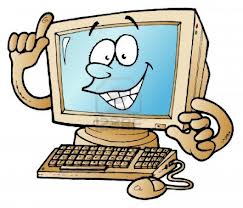 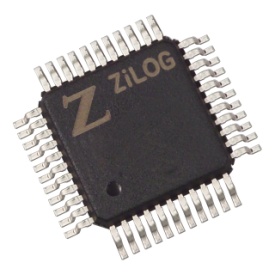 Circuit Netlist
Defective Circuit
Actual Response
Observed Response
Possible 
Faults
Compare
Mar. 27, 2013
Chidambaram's MS Defense
5
Test Vector Set
Exhaustive Test Set – Apply every possible input combination.

Functional Test Set – Exercise every functional node with every possible data set.

Fault Model Derived Test Set – A test pattern for every modeled fault.

Automatic Test Pattern Generation (ATPG) can also identify redundant logic and prove whether one circuit implementation matches another.
Mar. 27, 2013
Chidambaram's MS Defense
6
Circuit Under Test
The Circuit Under Test (CUT) can be

Combinational Circuit: (time-independent logic)






Sequential Circuit:
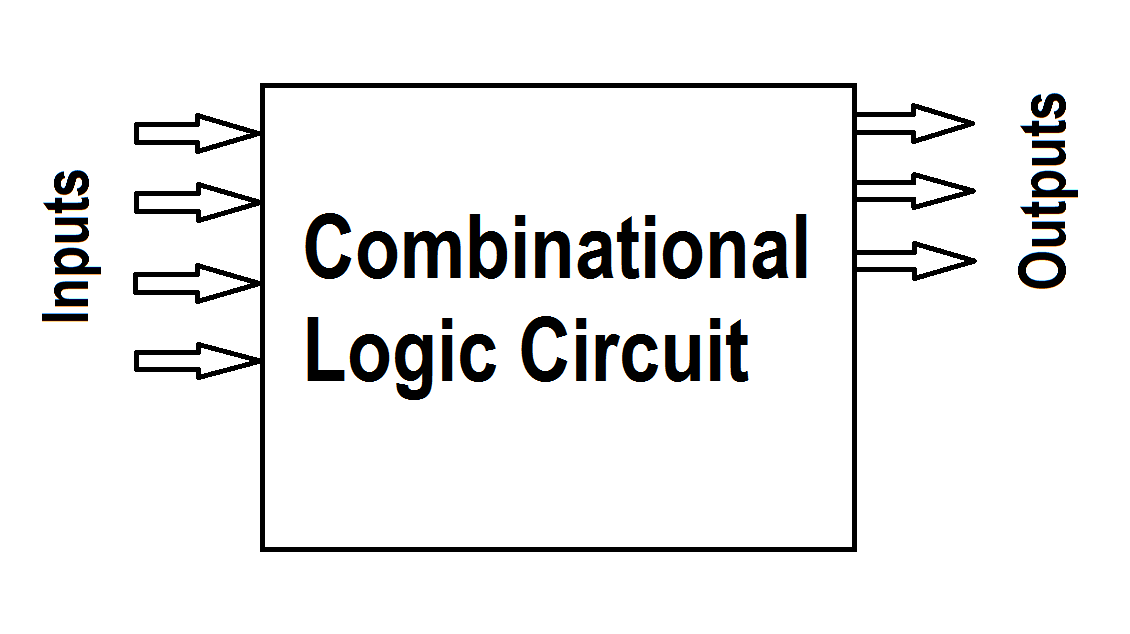 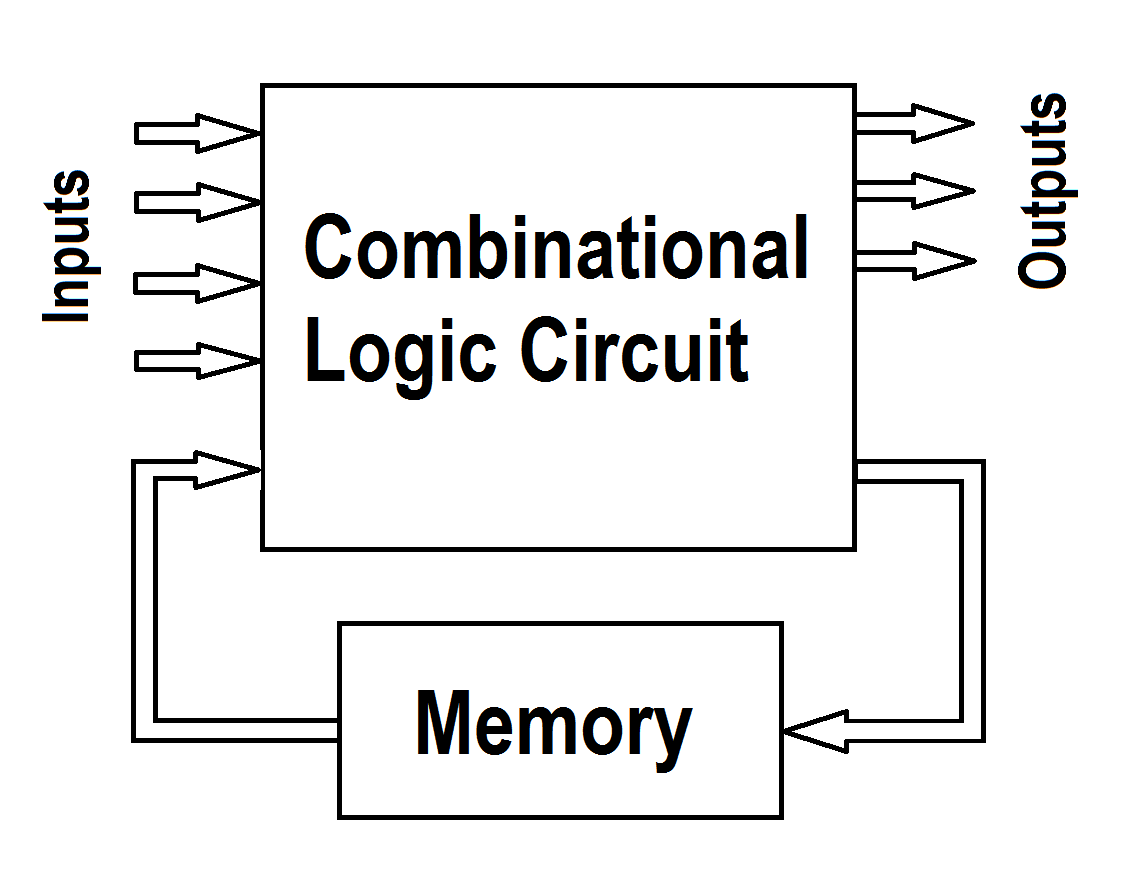 Mar. 27, 2013
Chidambaram's MS Defense
7
[Speaker Notes: Combinational – Boolean function which maps the input bit string to output bit string. Purely dependent on current inputs.
Sequential – Memory elements updated when clock signal is triggered. Dependent both on current and past inputs.
Scan Based Design technique.]
Fault Simulation
Reverse of ATPG. Inputs – test patterns & fault list.

Fault Dropping Technique.

Fault Coverage (FC) – Quantitative measure of effectiveness of test vector set.
	FC = (#Detected Faults)/(Total faults in fault list)

ATPG and Fault Simulator work interactively to achieve high FC.
Mar. 27, 2013
Chidambaram's MS Defense
8
Fault Models
Abstraction of a defect as an analyzable change in the chip.

Stuck-At Fault – Single and Multiple
Stuck-at 0 or Stuck-at 1.
Bridging Fault – WAND/WOR and Dominant
Low resistance short due to under etching.
Transistor Level Stuck Fault – Stuck open and Stuck short
SAF for Stuck open (memory effect). IDDQ testing for stuck short.
Delay Fault – Gate delay and Path delay
Gate delay – slow-to-fall and slow-to-rise transitions.
Path delay -  Input to output timing unacceptable.
Mar. 27, 2013
Chidambaram's MS Defense
9
Fault Diagnosis Strategies
Cause-effect analysis
Builds simulation response database for modeled faults.
Not suitable for large designs.
Too much information increases resources used.

Effect-cause analysis
Analyzes failing outputs to determine cause
Backward trace for error propagation paths for possible faults.
Memory efficient and suitable for large designs.
Mar. 27, 2013
Chidambaram's MS Defense
10
Presentation Outline
Motivation
Introduction and Background
Problem Statement
Diagnosis Algorithm

Proposed Diagnosis Algorithm

Analysis of the Algorithm
Experimental Results

Conclusion
Mar. 27, 2013
Chidambaram's MS Defense
11
Problem Statement
Given the failing response of a defective circuit
Failing patterns
Erroneous outputs

Given the good circuit netlist
Verilog Description

Provide potential fault(s) or surrogates of the potential fault(s) which cause the circuit to fail.
Mar. 27, 2013
Chidambaram's MS Defense
12
Presentation Outline
Motivation
Introduction and Background
Problem Statement
Diagnosis Algorithm

Proposed Diagnosis Algorithm

Analysis of the Algorithm
Experimental Results

Conclusion
Mar. 27, 2013
Chidambaram's MS Defense
13
C432: Comparing with Fault Dictionary
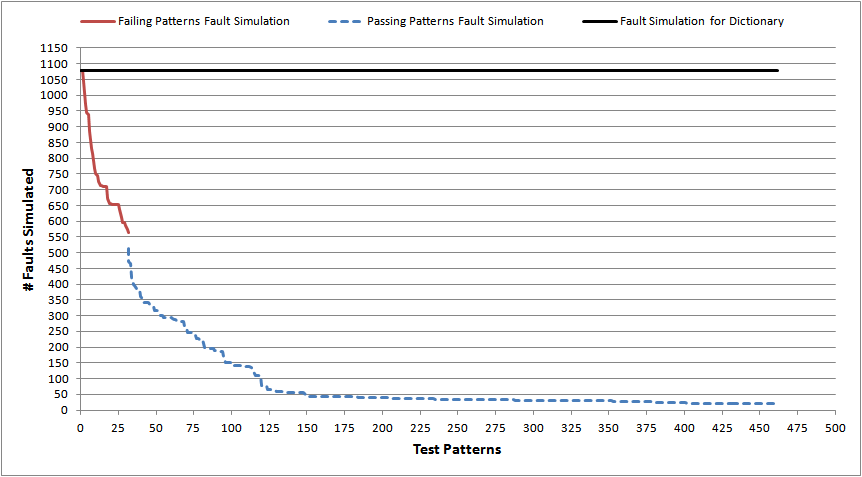 Mar. 27, 2013
Chidambaram's MS Defense
14
Prime Suspect and Surrogate Faults
A prime suspect fault must produce all observed failures. It provides a perfect match with observed failures.
A Surrogate fault has some, but not all, characteristics of the actual defect in the circuit.
A surrogate fault is not believed to be the actual defect.
A surrogate can only partially match symptoms of the actual defect.
Surrogates are representatives of the actual defect and may help identify the location or behavior of the defect.

L. C. Wang, T. W. Williams, and M. R. Mercer, “On Efficiently and Reliably Achieving Low
Defective Part Levels," in Proc. International Test Conf., Oct. 1995, pp. 616-625.
Mar. 27, 2013
Chidambaram's MS Defense
15
Output Selection
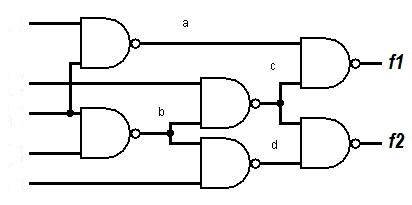 C17 Benchmark Circuit
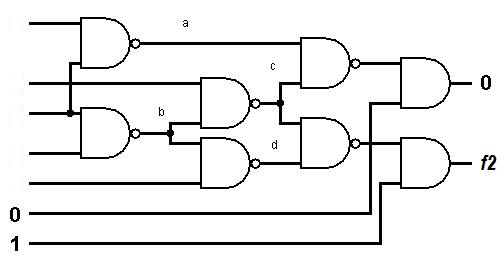 C17 circuit with output selection
Mar. 27, 2013
Chidambaram's MS Defense
16
Presentation Outline
Motivation
Introduction and Background
Problem Statement
Diagnosis Algorithm

Proposed Diagnosis Algorithm

Analysis of the Algorithm
Experimental Results

Conclusion
Mar. 27, 2013
Chidambaram's MS Defense
17
The Diagnosis Algorithm
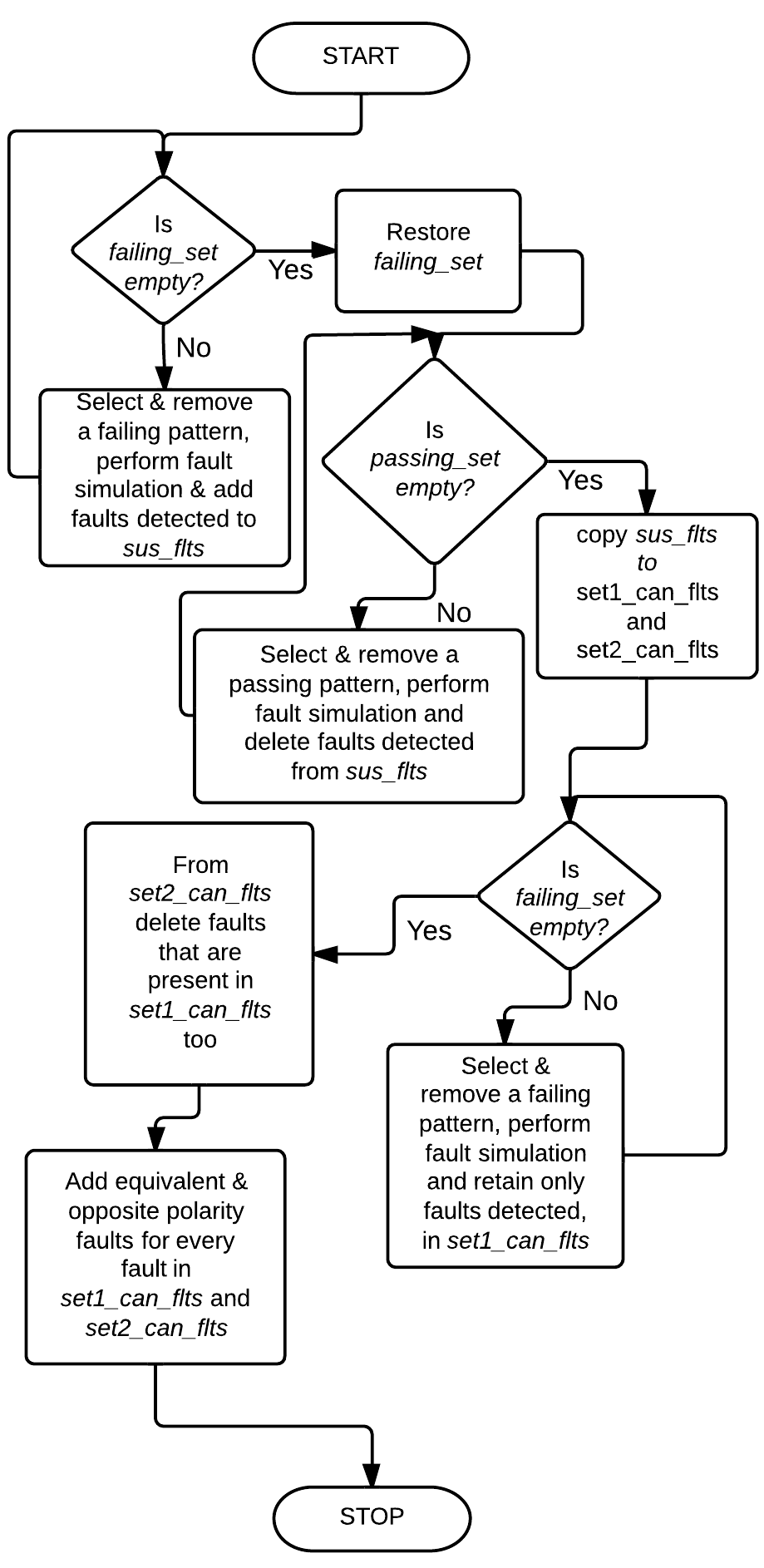 Phase I
Phase II
Phase III
Phase IV
Mar. 27, 2013
Chidambaram's MS Defense
18
The Diagnosis Algorithm
The Diagnosis algorithm consists of 4 phases.
Assumption: No circular fault masking present in the circuit.
The following nomenclature is used throughout the diagnosis procedure:
passing_set – Test patterns producing fault-free response
failing_set – Test patterns producing faulty response
sus_flts – Suspected fault list
set1_can_flts – Set of prime suspect fault candidates
set2_can_flts – Set of surrogate fault candidates
Mar. 27, 2013
Chidambaram's MS Defense
19
Phase I
Start with a failing_set containing ATE failing patterns.

Step 1-1: If failing_set is empty, then restore with ATE failing patterns and go to Phase II. Else, remove a pattern from failing_set.

Step 1-2: Perform fault simulation to identify detectable single stuck-at faults by the removed failing pattern.

Step 1-3: Add all faults identified in previous step to the sus_flts list  and go to Step1-1.
Mar. 27, 2013
Chidambaram's MS Defense
20
Phase I
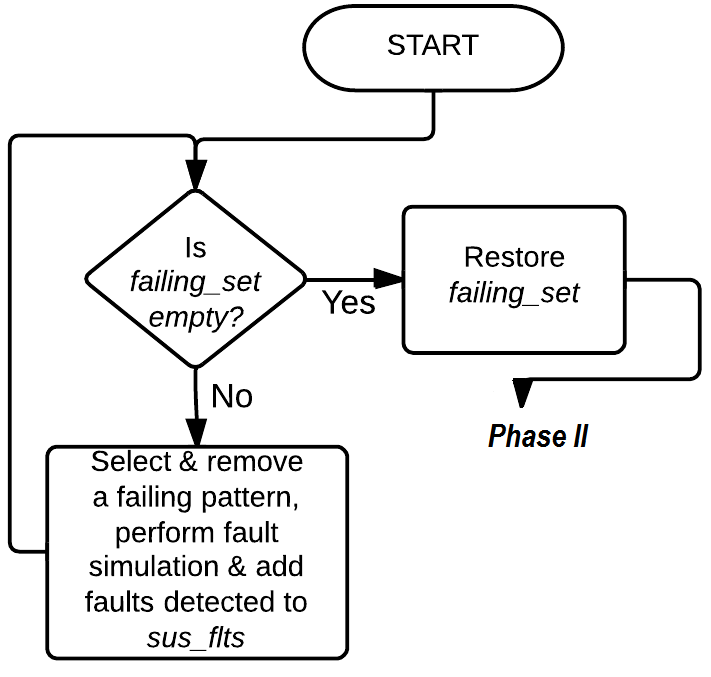 Mar. 27, 2013
Chidambaram's MS Defense
21
Phase II
Start with a passing_set containing ATE passing patterns.

Step 2-1: If passing_set is empty, go to Phase III. Else, remove a pattern from passing_set.

Step 2-2: Perform fault simulation for sus_flts  to identify  faults detectable by the removed pattern.

Step 2-3: Remove faults identified in Step 2-2 from sus_flts  list, and go to Step 2-1.
Mar. 27, 2013
Chidambaram's MS Defense
22
Phase II
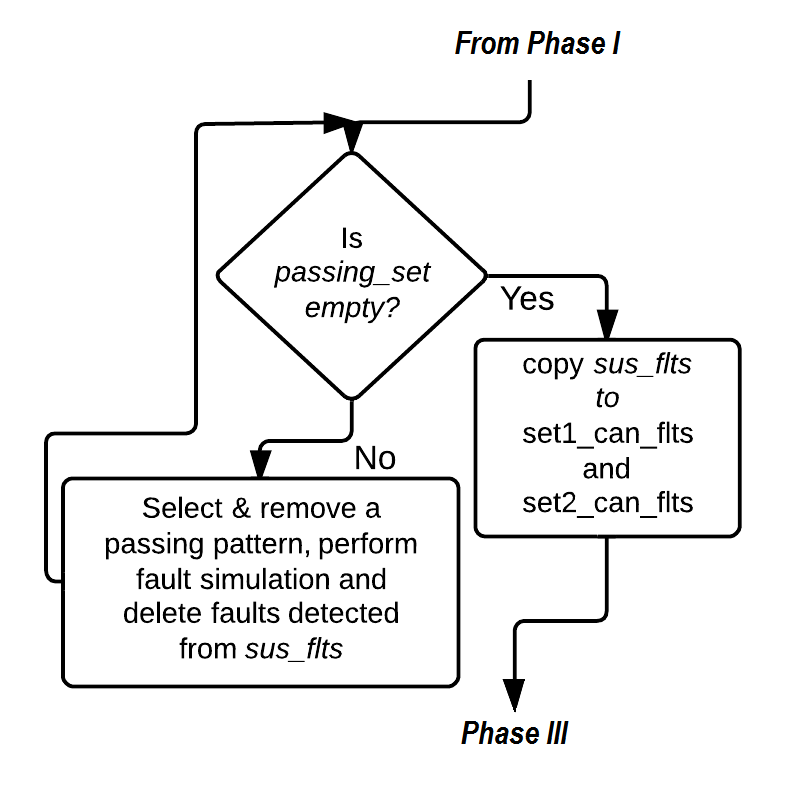 Mar. 27, 2013
Chidambaram's MS Defense
23
Phase III
Skip to fault ranking if sus_flts is empty.
Step 3-1: Copy sus_flts list to set1_can_flts list and set2_can_flts list.
Step 3-2: If failing_set is empty, go to Step 3-5. Else, remove a pattern from failing_set.
Step 3-3: Perform fault simulation on set1_can_flts to identify faults not detected by the removed pattern.
Step 3-4: Update set1_can_flts list by deleting the faults identified in Step 3-3. Go to Step 3-2.
Step 3-5: Remove faults from set2_can_flts list that are common to set1_can_flts list and Go to Phase IV.
Mar. 27, 2013
Chidambaram's MS Defense
24
Phase III
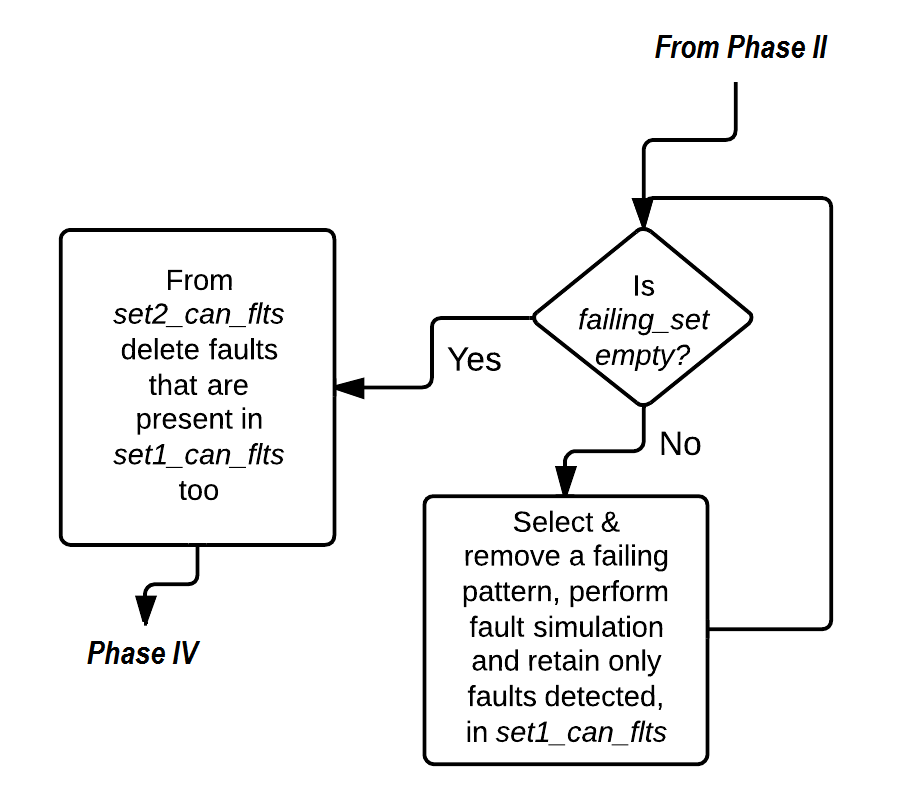 Mar. 27, 2013
Chidambaram's MS Defense
25
Phase IV
Start with set1_can_flts list.

Step 4-1: If there is no unselected fault in set1_can_flts list, repeat Phase 4 for set2_can_flts list and then STOP. Else, select a fault and uncollapse it to obtain its corresponding equivalent set of faults.

Step 4-2: Add the equivalent set of faults to set1_can_flts list.

Step 4-3: Add opposite polarity faults for the selected fault and its equivalent set of faults to set1_can_flts list.
Mar. 27, 2013
Chidambaram's MS Defense
26
Phase IV
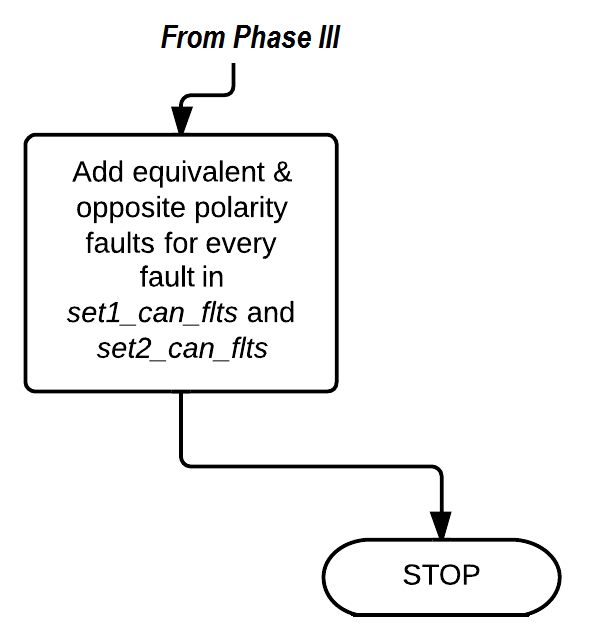 Mar. 27, 2013
Chidambaram's MS Defense
27
Why add opposite polarity faults?
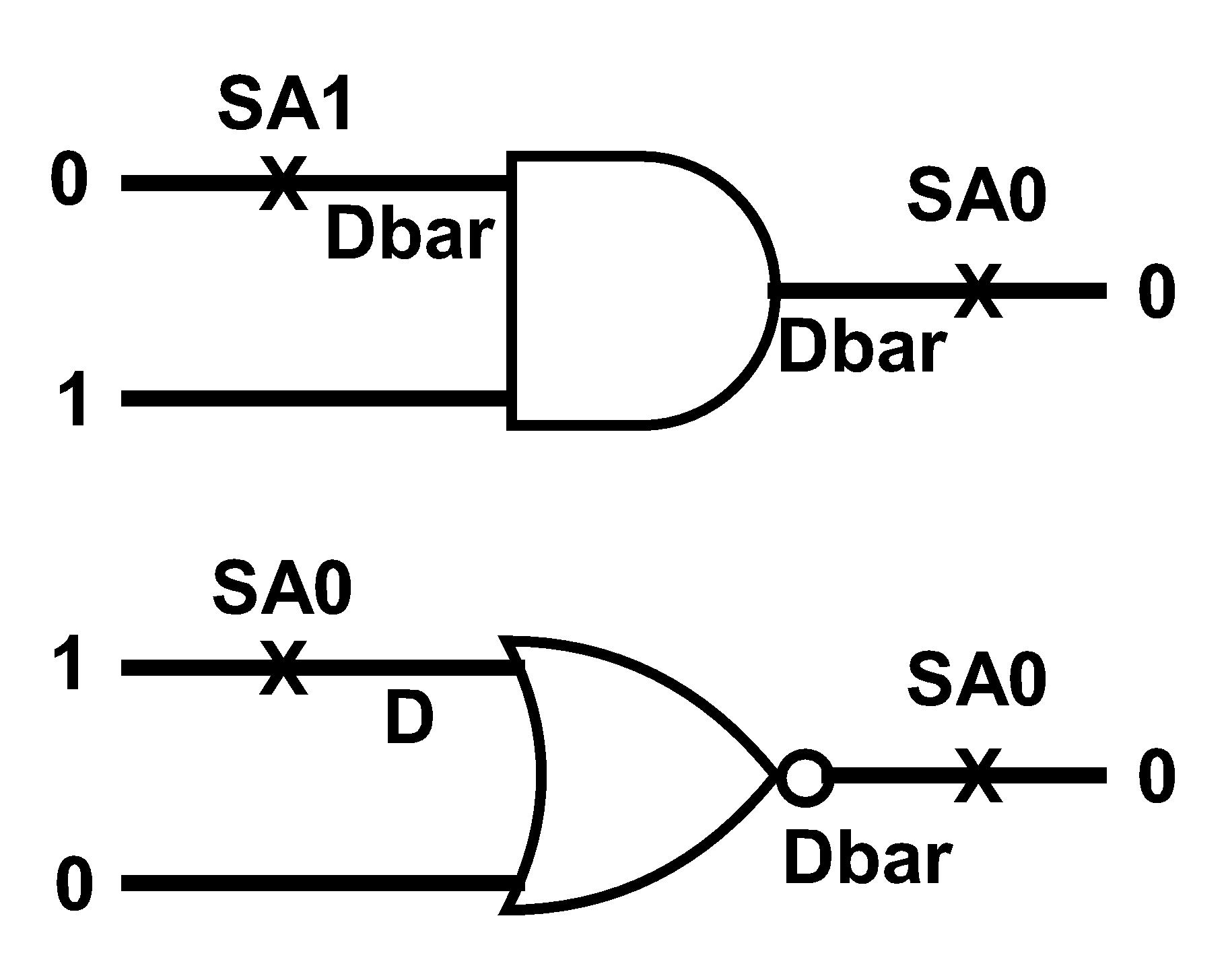 Mar. 27, 2013
Chidambaram's MS Defense
28
Fault Ranking
Fault ranking is needed when both fault lists, set1_can_flts and set2_can_flts, are empty.

Rank of a fault F = (#failing patterns detecting F) – (#Passing patterns detecting F)

Highest ranked faults are placed in set1_can_flts and second highest ranked faults are placed in set2_can_flts.

All lower ranked faults are discarded. The numerical ranks can be zero or even negative.
Mar. 27, 2013
Chidambaram's MS Defense
29
Fault Ranking (contd..)
Faults detected by failing pattern
Both overlapped
Faults detected by passing pattern
Mar. 27, 2013
Chidambaram's MS Defense
30
A Theorem
If there is only a single stuck-at-fault present in the circuit under diagnosis (CUD), the diagnosis algorithm will always diagnose the fault, irrespective of the detection or diagnostic coverage of the test pattern set.
Mar. 27, 2013
Chidambaram's MS Defense
31
Presentation Outline
Motivation
Introduction and Background
Problem Statement
Diagnosis Algorithm

Proposed Diagnosis Algorithm

Analysis of the Algorithm
Experimental Results

Conclusion
Mar. 27, 2013
Chidambaram's MS Defense
32
Analysis of the algorithm
Case 1: Single Fault F1
Syndrome: 11100

Phase I – F1 and F2 in sus_flts
Phase II – No faults
Phase III – F1 in set1_can_flts and F2 in set2_can_flts
Phase IV – Equivalent and opposite polarity of F1 and F2 are added.

Perfect Diagnosis Achieved.
Mar. 27, 2013
Chidambaram's MS Defense
33
Analysis of the algorithm (Contd..)
Case 2: Single Fault F2
Syndrome: 10100

Phase I – F1 and F2 in sus_flts
Phase II – Removes F1 from sus_flts
Phase III – F2 in set1_can_flts
Phase IV – Equivalent and opposite polarity of F2 are added.

Perfect Diagnosis Achieved.
Mar. 27, 2013
Chidambaram's MS Defense
34
Analysis of the algorithm (Contd..)
Case 3: Multiple Faults F1 & F2 (No Masking)
Syndrome: 11100

Phase I – F1 and F2 in sus_flts
Phase II – No Faults
Phase III – F1 in set1_can_flts and F2 in set2_can_flts
Phase IV – Equivalent and opposite polarity of F1 and F2 are added.

Perfect Diagnosis Achieved.
Mar. 27, 2013
Chidambaram's MS Defense
35
Analysis of the algorithm (Contd..)
Case 4: Multiple Faults F1 Masking F2
Syndrome: 11100

Phase I – F1 and F2 in sus_flts
Phase II – No Faults
Phase III – F1 in set1_can_flts and F2 in set2_can_flts
Phase IV – Equivalent and opposite polarity of F1 and F2 are added.

Perfect Diagnosis Achieved.
Mar. 27, 2013
Chidambaram's MS Defense
36
Analysis of the algorithm (Contd..)
Case 5: Multiple Faults F2 Masking F1
Syndrome: 10100

Phase I – F1 and F2 in sus_flts
Phase II – Removes F1 from sus_flts
Phase III – F2 in set1_can_flts
Phase IV – Equivalent and opposite polarity of F2 are added.

Partial Diagnosis Achieved. Needs further testing for perfect diagnosis.
Mar. 27, 2013
Chidambaram's MS Defense
37
Analysis of the algorithm (Contd..)
Case 6: Multiple Faults F1 Interfering with F2 (0 to 1)
Syndrome: 11110 (F1 changes t3 of F2)

Phase I – F1 and F2 in sus_flts
Phase II – No faults
Phase III – No faults in set1_can_flts
Phase IV – Equivalent and opposite polarity of F1 and F2 are added.

Perfect Diagnosis Achieved. No prime suspects.
Mar. 27, 2013
Chidambaram's MS Defense
38
Analysis of the algorithm (Contd..)
Case 7: Multiple Faults F2 Interfering with F1 (1 to 0)
Syndrome: 11100 (F2 changes t0 of F1)

Phase I – F1 and F2 in sus_flts
Phase II – No faults
Phase III – F1 in set1_can_flts and F2 in set2_can_flts
Phase IV – Equivalent and opposite polarity of F1 and F2 are added.

Perfect Diagnosis Achieved.
Mar. 27, 2013
Chidambaram's MS Defense
39
Presentation Outline
Motivation
Introduction and Background
Problem Statement
Diagnosis Algorithm

Proposed Diagnosis Algorithm

Analysis of the Algorithm
Experimental Results

Conclusion
Mar. 27, 2013
Chidambaram's MS Defense
40
Experimental Results
Results for every circuit were obtained by calculating the average values from two separate runs of experiments, each containing 50 random failure cases (except for C17, which has only 22 faults).

Circuit modeling and algorithm – Python
	Mentor Graphics Fastscan – ATPG and Fault simulator
	Test pattern manipulation – VBA Macros
Mar. 27, 2013
Chidambaram's MS Defense
41
Diagnostic Coverage
Diagnostic coverage based on single stuck-at faults, excluding redundant faults is defined as



Fault Ratio for every set is defined as
Fault Ratio (FR) = (#Expected faults) / (#Reported faults)

Y. Zhang and V. D. Agrawal, “An Algorithm for Diagnostic Fault Simulation,” in Proc. 11th
Latin-American Test Workshop (LATW), Mar. 2010, pp. 1–5.
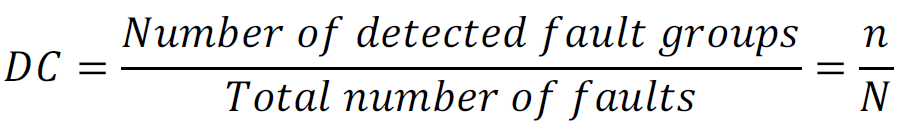 Mar. 27, 2013
Chidambaram's MS Defense
42
Single Fault Diagnosis with 1-Detect Tests
* PC with Intel Core-2 Duo 3.06GHz Processor and 4GB Memory
Mar. 27, 2013
Chidambaram's MS Defense
43
Single Fault Diagnosis with 2-Detect Tests
* PC with Intel Core-2 Duo 3.06GHz Processor and 4GB Memory
Mar. 27, 2013
Chidambaram's MS Defense
44
Multiple Fault Diagnosis with 1-Detect Tests
* PC with Intel Core-2 Duo 3.06GHz Processor and 4GB Memory
Mar. 27, 2013
Chidambaram's MS Defense
45
C499 (32-bit single error correcting circuit)
C499 has an XOR tree with 104 two input XOR gates.
XOR gates are not elementary logic gates. Set of faults depends on its construction.
Presence of circular fault masking. Probability of circular fault masking will reduce with increase in number of faults.
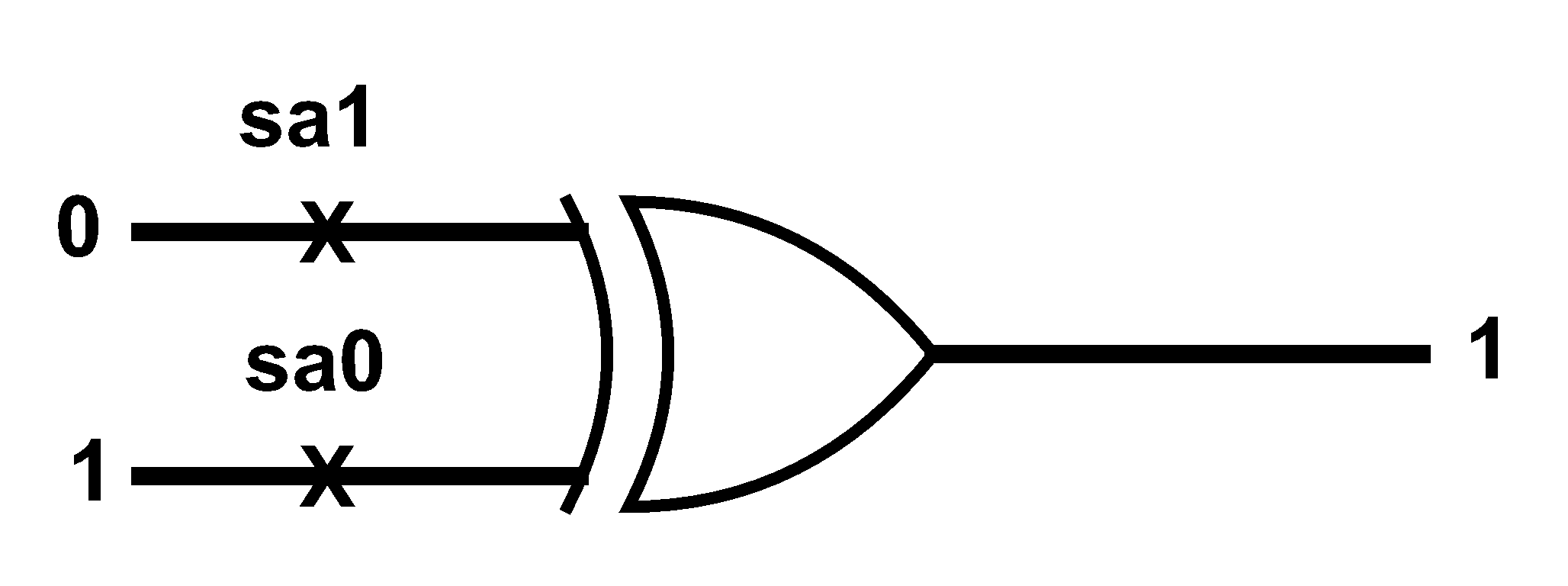 Mar. 27, 2013
Chidambaram's MS Defense
46
Multiple Fault Diagnosis with 2-Detect Tests
* PC with Intel Core-2 Duo 3.06GHz Processor and 4GB Memory
Mar. 27, 2013
Chidambaram's MS Defense
47
Single Fault Diagnosis with Diagnostic Tests
Multiple Fault Diagnosis with Diagnostic Tests
* PC with Intel Core-2 Duo 3.06GHz Processor and 4GB Memory
Mar. 27, 2013
Chidambaram's MS Defense
48
Presentation Outline
Motivation
Introduction and Background
Problem Statement
Diagnosis Algorithm

Proposed Diagnosis Algorithm

Analysis of the Algorithm
Experimental Results

Conclusion
Mar. 27, 2013
Chidambaram's MS Defense
49
Conclusion
Considering fault simulation tools will always be limited to a few fault models, the relationship between non-classical faults and their surrogate classical faults was explored.
The proposed algorithm proves to be memory efficient and utilizes reduced diagnostic effort.
Physical relation of the actual non-classical faults not diagnosed  should be examined with respect to the functional relation of the reported faults.
For future work, other non-classical faults (bridging, stuck-open, coupling, delay, etc.) and their surrogates can be examined.
Mar. 27, 2013
Chidambaram's MS Defense
50
References
M. Abramovici and M. A. Breuer, “Multiple Fault Diagnosis in Combinational Circuits Based on an Effect-Cause Analysis,” IEEE Transactions on Computers, vol. C-29, no. 6, pp. 451–460, June 1980.
M. L. Bushnell and V. D. Agrawal, Essentials of Electronic Testing for Digital, Memory and Mixed-Signal VLSI Circuits. Boston: Springer, 2000.
J. L. A. Hughes, “Multiple Fault Detection Using Single Fault Test Sets,” IEEE Trans.Computer-Aided Design of Integrated Circuits and Systems, vol. 7, no. 1, pp. 100–108, Jan.1988.
Y. Karkouri, E. M. Aboulhamid, E. Cerny, and A. Verreault, “Use of Fault Dropping for Multiple Fault Analysis,” IEEE Transactions on Computers, vol. 43, no. 1, pp. 98–103, Jan.1994.
N. Sridhar and M. S. Hsiao, “On Efficient Error Diagnosis of Digital Circuits,” Proc.International Test Conference, 2001, pp. 678–687.
C. E. Stroud, “A Designer’s Guide to Built-in Self-Test”. Boston: Springer, 2002.
H. Takahashi, K. O. Boateng, K. K. Saluja, and Y. Takamatsu, “On Diagnosing Multiple Stuck-At Faults Using Multiple and Single Fault Simulation in Combinational Circuits,” IEEE Trans. Computer-Aided Design of Integrated Circuits and Systems, vol. 21, no. 3, pp. 362–368, Mar. 2002.
Mar. 27, 2013
Chidambaram's MS Defense
51
References (contd..)
R. Ubar, S. Kostin, and J. Raik, “Multiple Stuck-at Fault Detection Theorem,” Proc. IEEE 15th International Symp. Design and Diagnostics of Electronic Circuits and Systems, Apr. 2012, pp. 236–241.
L. C. Wang, T. W. Williams, and M. R. Mercer, “On Efficiently and Reliably Achieving Low Defective Part Levels,” Proc. International Test Conf., Oct. 1995, pp. 616–625.
Y. Zhang and V. D. Agrawal, “A Diagnostic Test Generation System,” Proc. International Test Conf., Nov. 2010. Paper 12.3.
V. D. Agrawal, D. H. Baik, Y. C. Kim, and K. K. Saluja, “Exclusive Test and Its Applications to Fault Diagnosis,” Proc. 16th International Conf. VLSI Design, Jan. 2003, pp. 143–148.
L. Zhao and V. D. Agrawal, “Net Diagnosis Using Stuck-At and Transition Fault Models,” Proc. 30th IEEE VLSI Test Symp., Apr. 2012, pp. 221–226.
Y. Zhang and V. D. Agrawal, “An Algorithm for Diagnostic Fault Simulation,” Proc. 11th Latin-American Test Workshop (LATW), Mar. 2010, pp. 1–5.
C. Alagappan and V. D. Agrawal, “Dictionary-Less Defect Diagnosis as Real or Surrogate Single Stuck-At Faults,” Proc. International Test Conf., 2013. Submitted.
C. Alagappan and V. D. Agrawal, “Dictionary-Less Defect Diagnosis as Surrogate Single Stuck-At Faults,” Proc. 22nd North Atlantic Test Workshop, 2013.
Mar. 27, 2013
Chidambaram's MS Defense
52
Thank You . . .
Mar. 27, 2013
Chidambaram's MS Defense
53
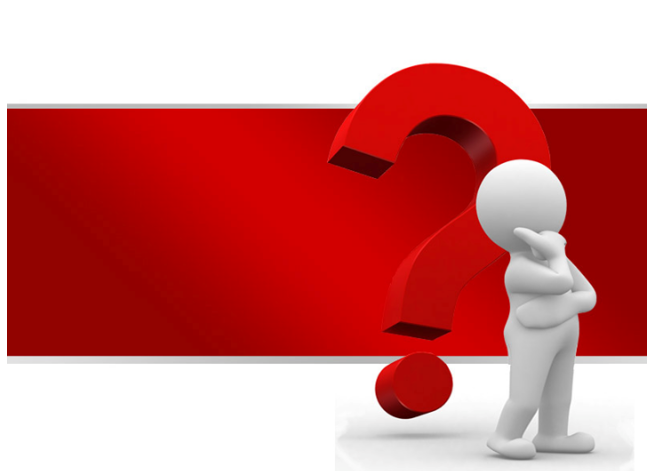 Questions
Mar. 27, 2013
Chidambaram's MS Defense
54